Géneros discursivos y la Competencia Literaria
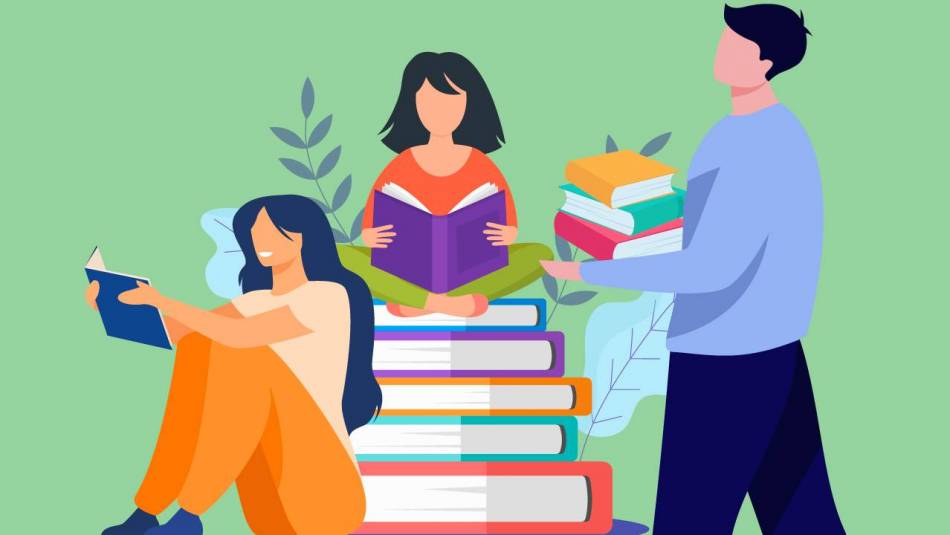 Didáctica de la Literatura y de la Comprensión Lectora
Viernes 1 de julio de 2022
Objetivos
Comprender las características del concepto género discursivo.

Comprender los principios de la Didáctica de la Literatura, bajo la perspectiva del Enfoque Comunicativo y Sociocultural.

Aplicar estrategias del Antes-Durante-Después en la comprensión de un texto literario.
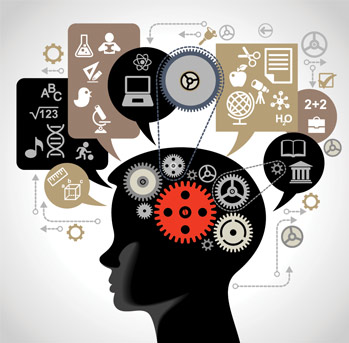 Los Géneros Discursivos
(Parodi, 2008)
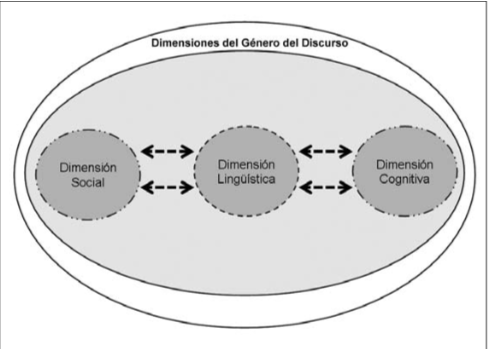 Dimensión 
Lingüística
“El  género constituye una constelación de 
potencialidad de convenciones discursivas, 
sustentadas por los conocimientos previos de
Los hablantes/escritores y oyentes/lectores 
(almacenados en la memoria de cada sujeto), 
A partir de constricciones, y parámetros
contextuales, sociales y cognitivos.” 
						 (Parodi 2008)
Dimensión
Social
Dimensión Cognitiva
Componentes de los  Géneros Discursivos.Regularidades Prototípicas
(Parodi 2008)
Macro propósitos Comunicativos.
Relación entre los participantes. (comunidad discursiva)
Modo de Organización del Discurso. (tipos básicos)
Contexto de circulación ideal.
Modalidad o sistemas semióticos utilizados.
¿Qué tienen en común estos géneros?
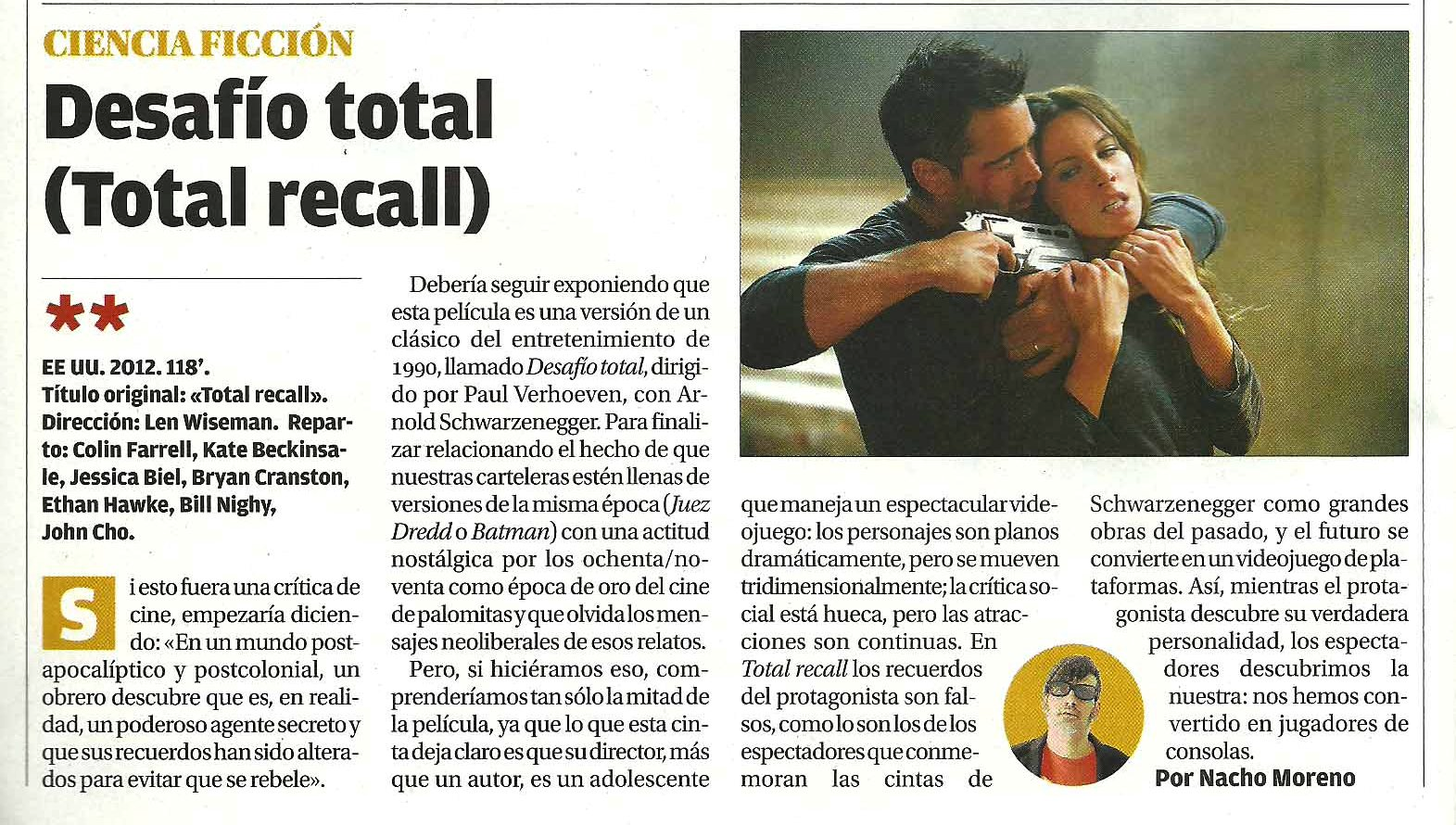 Son argumentativos
¿Tienen las mismas premisas estructurales para organizar  el discurso?
NO
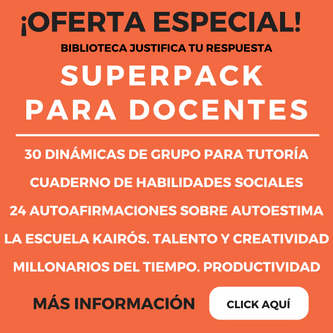 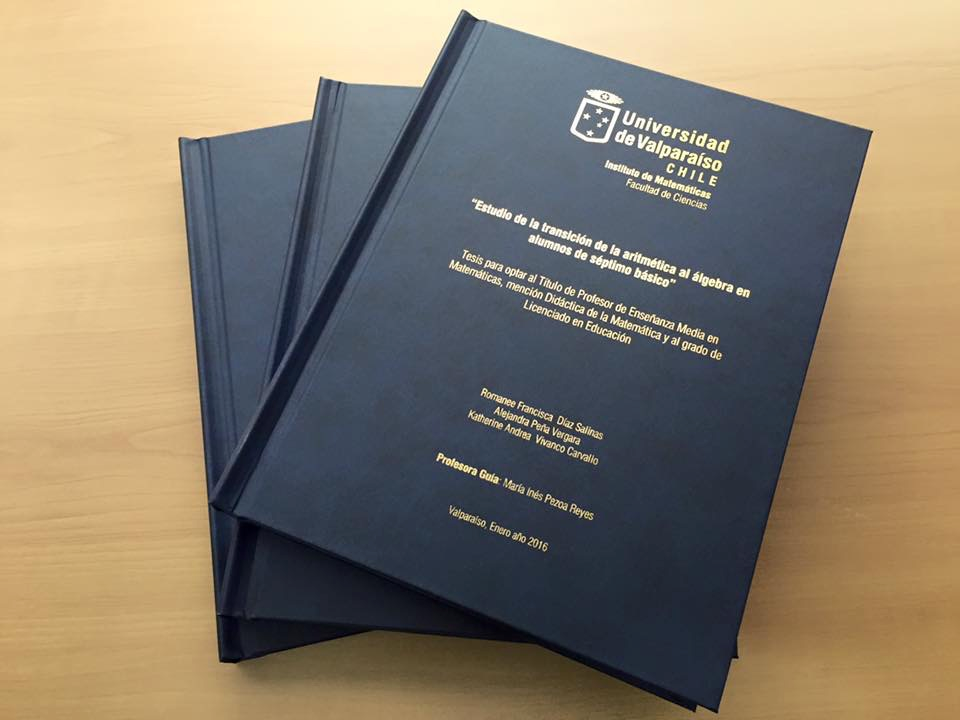 La Enseñanza Literaria...
(Lomas, 2017:138- 139)
“Aún hay docentes que consideran que el saber, para seguir siéndolo, no puede perder su conexión con el mundo.”
Enfoque Comunicativo
(Canale y Swain, 1980; Canale, 1983; Lomas, 1999. )
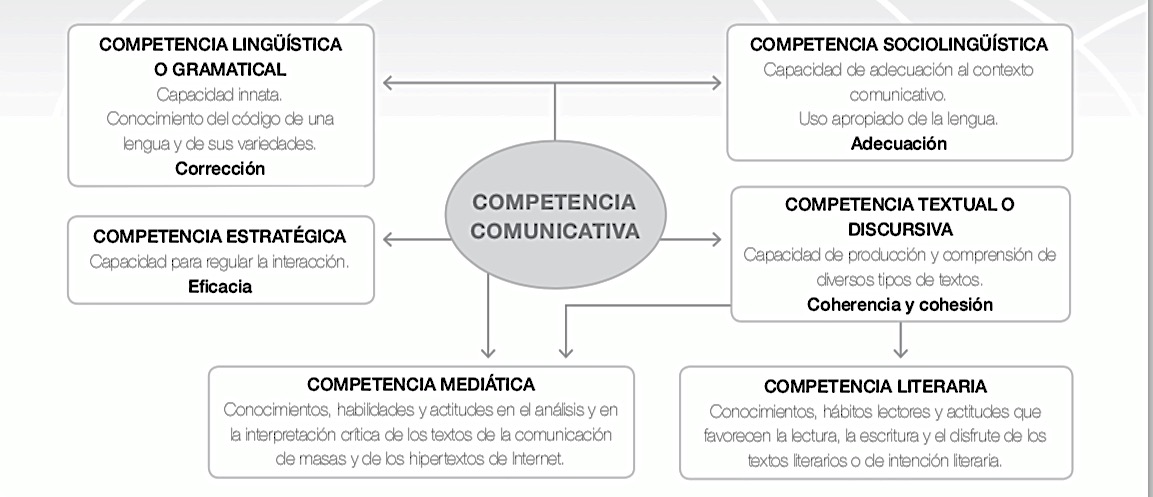 Competencia Literaria
“(...)una específica capacidad que posibilita tanto la producción de estructuras poéticas como la comprensión de sus efectos.”									(Bierwisch, 1965)
Educación Literaria
No es innata
Contribuir al aprendizaje escolar de esta específica capacidad y no tan solo a la transmisión escolar del legado literario de las obras y de los autores consagrados por la tradición académica.
¿Por qué y para qué enseñar literatura?
(Lomas, 2017:140)
En ella se plantea la construcción de mundos posibles y versímiles de ficción que inauguran otras realidades a cuyos escenarios todas las personas tienen derecho a asomarse.

Fomentar la curiosidad intelectual.
Fomentar la imaginación sin límites.
La emoción de las palabras.
La insurgencia de la intimidad.
La empatía emocional.
La indignación ante la injusticia.
La compasión ante el sufrimiento.
El placer de la fantasía.
Existen otras vidas que merecen ser vividas o al menos imaginadas...
“Tener acceso a la literatura no es un lujo, sino que es un derecho, un derecho cultural, como lo es el acceso al saber. Porque quizás no hay peor sufrimiento que estar privado de las palabras para darle sentido a lo que vivimos.”							(Petit, 2001)
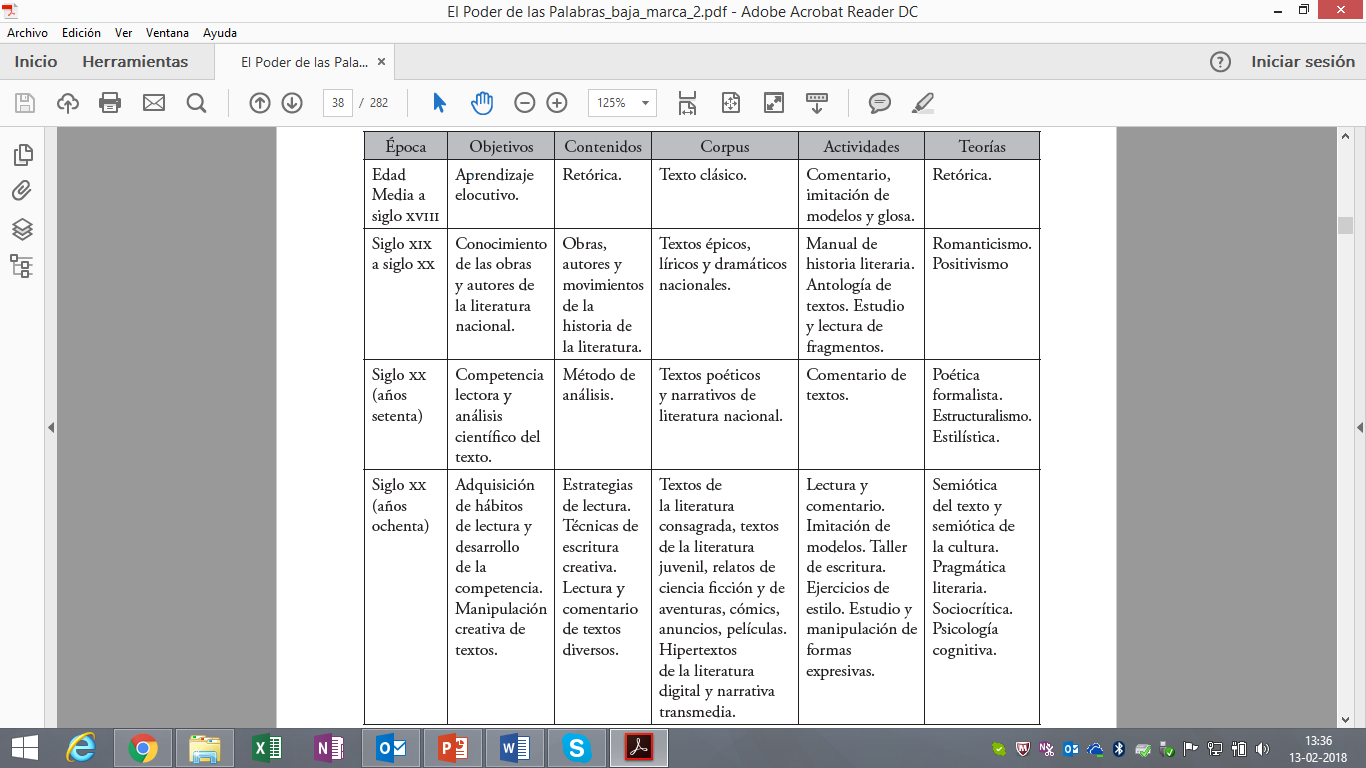 “El lector de literatura se forma leyendo literatura”
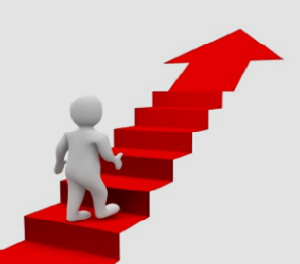 Objetivos
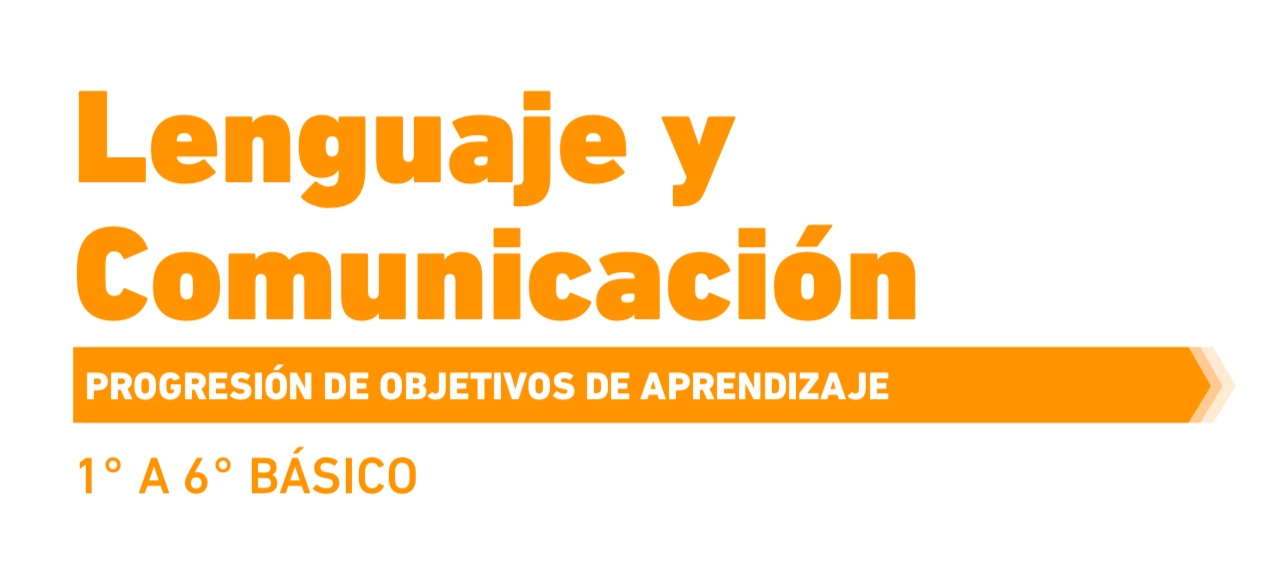 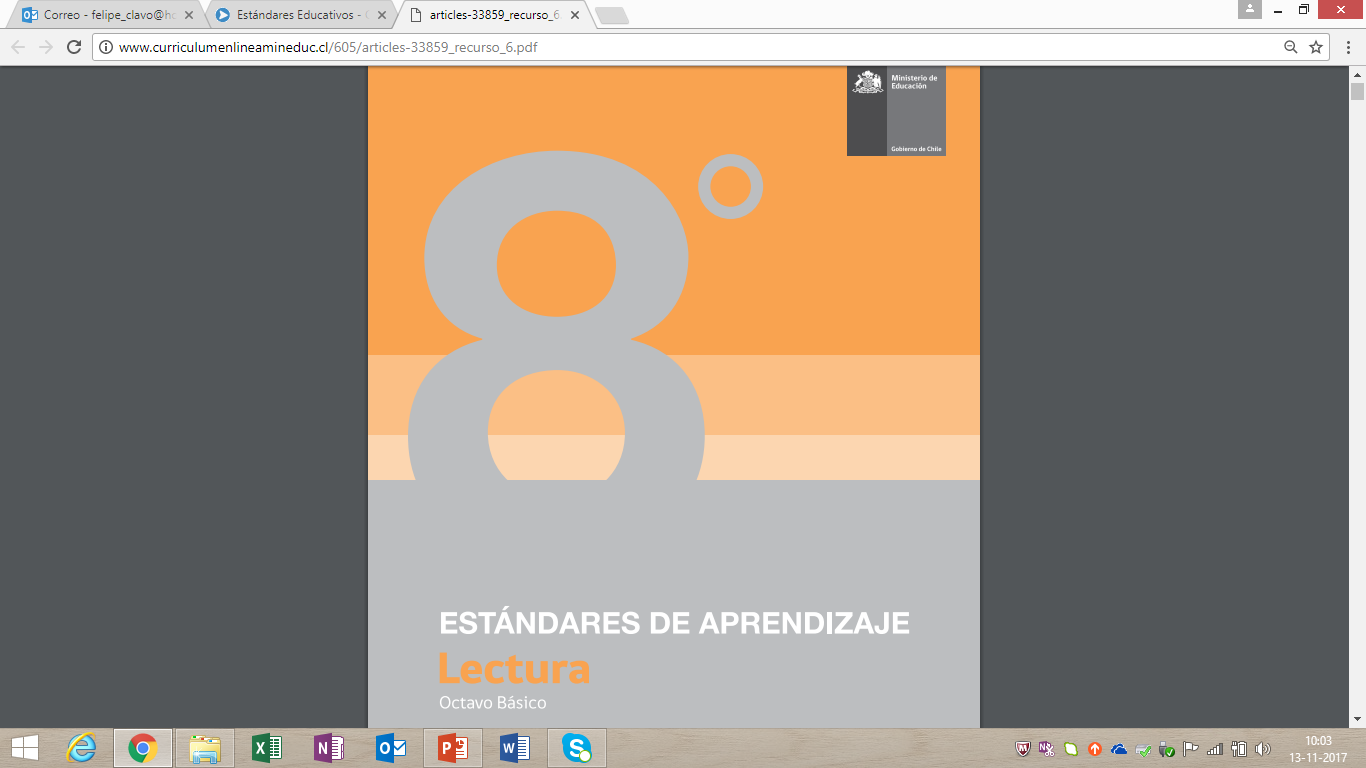 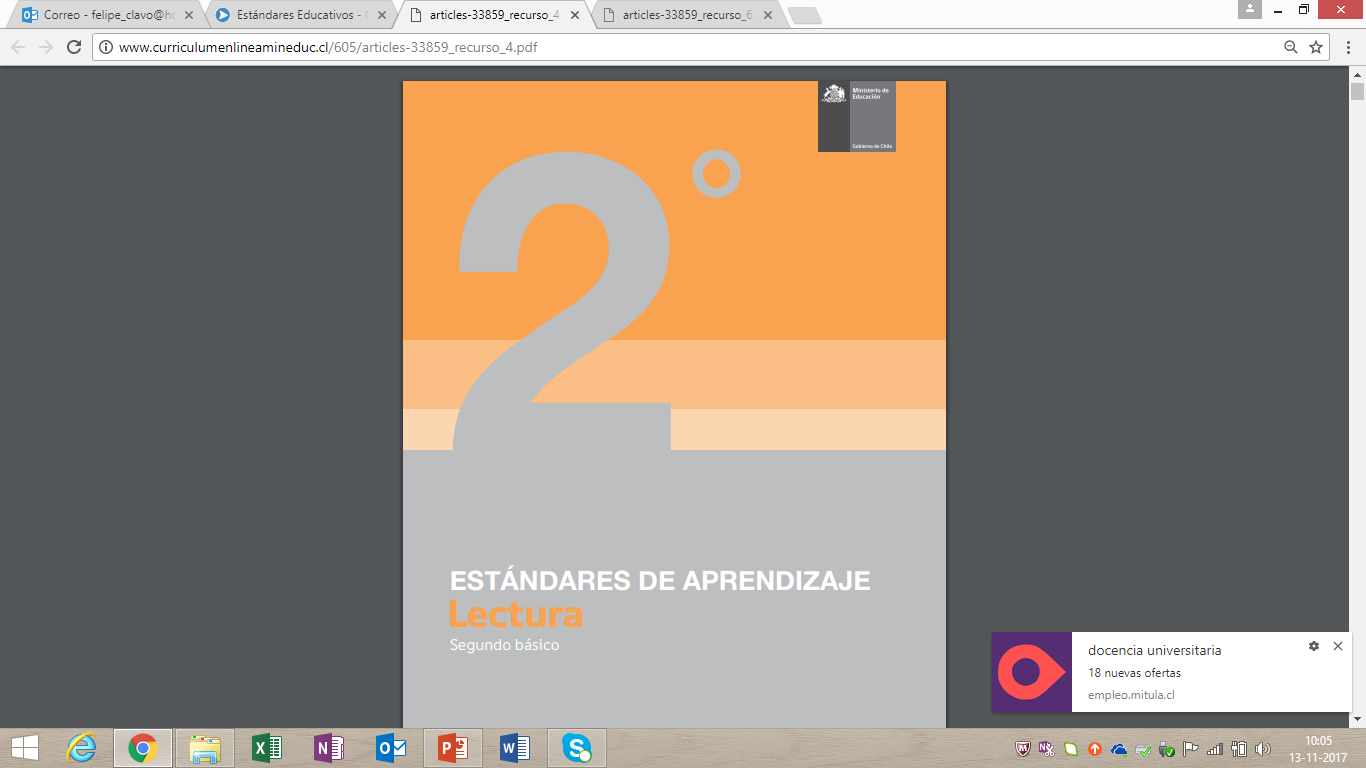 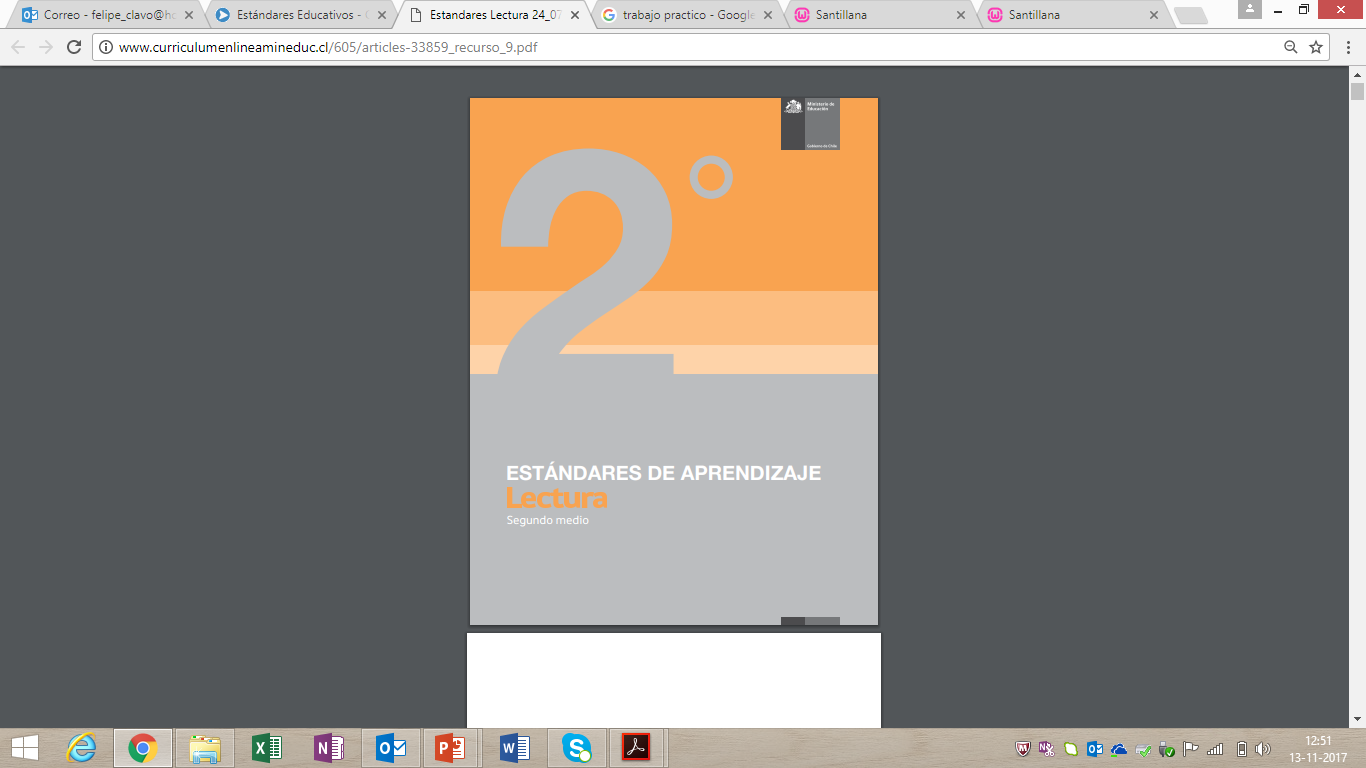 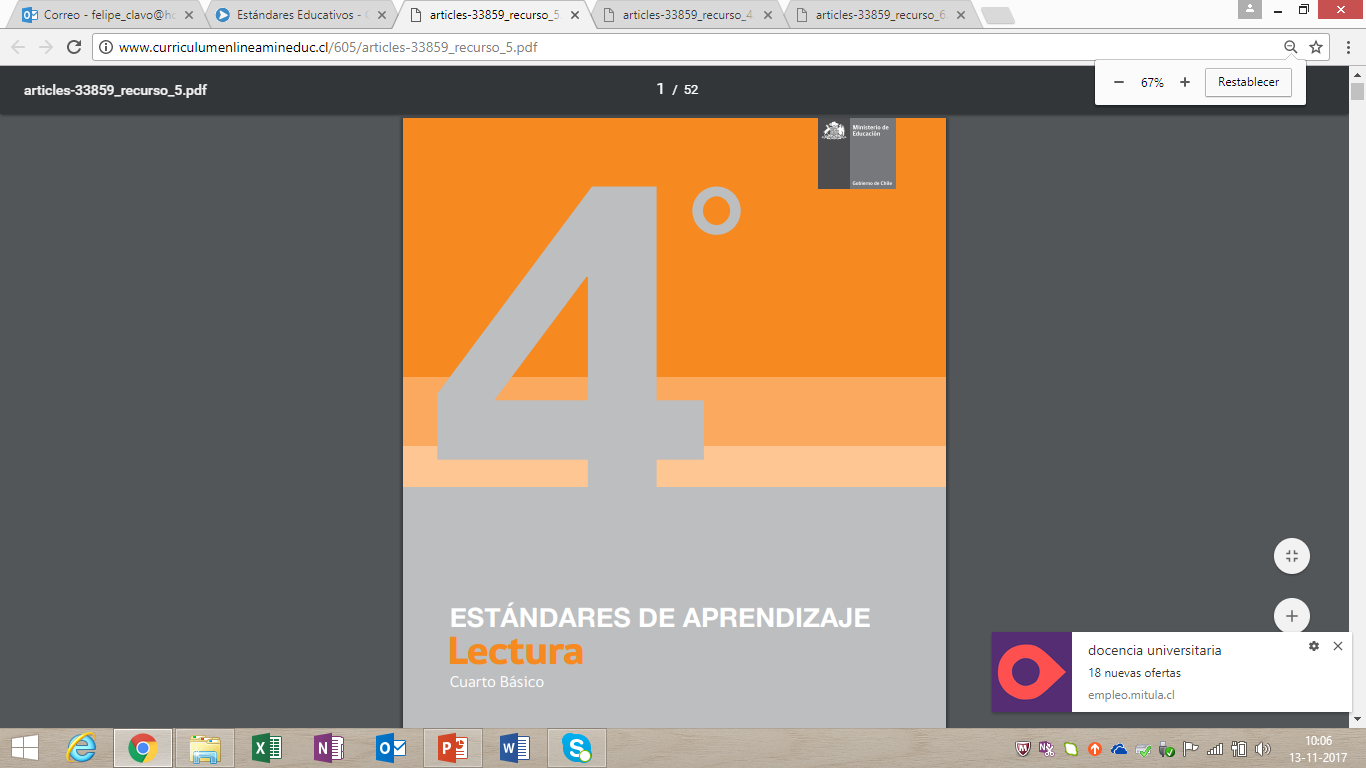 Estándares de aprendizaje.
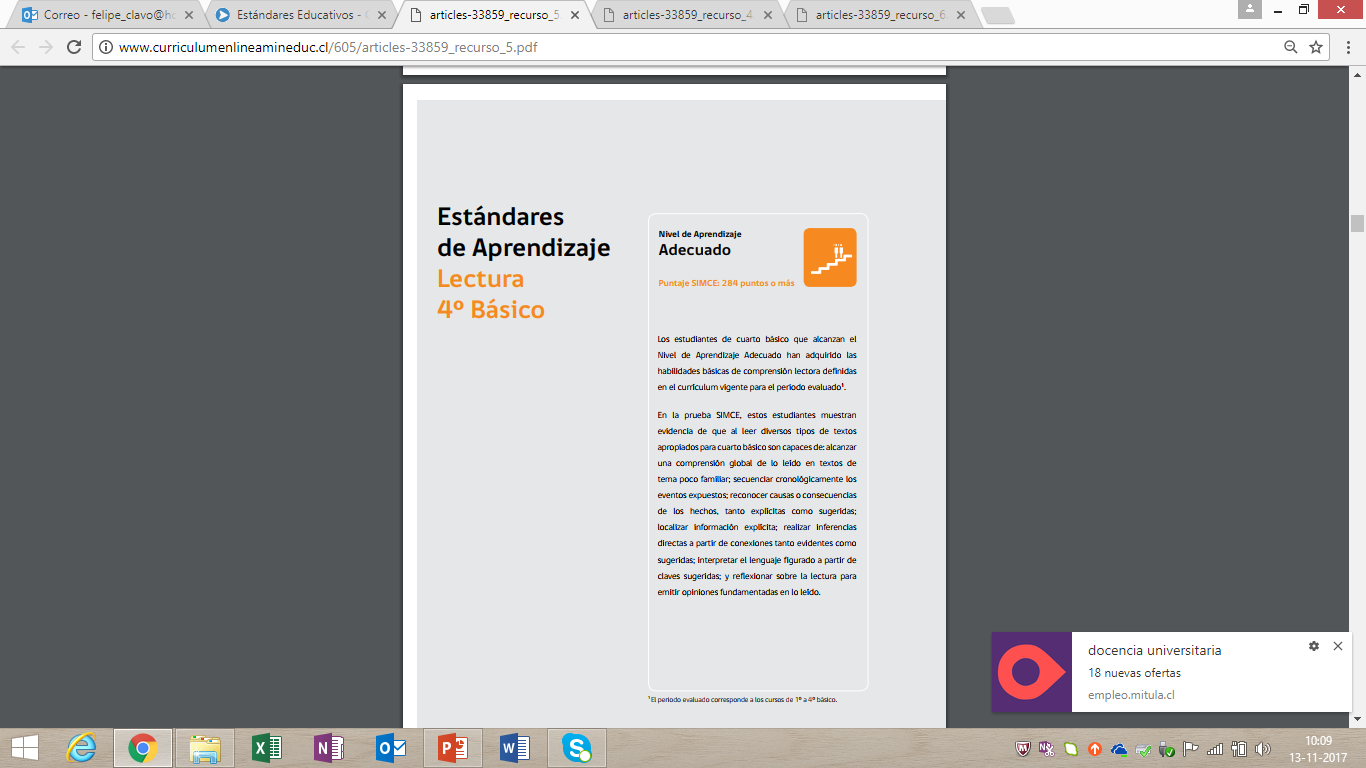 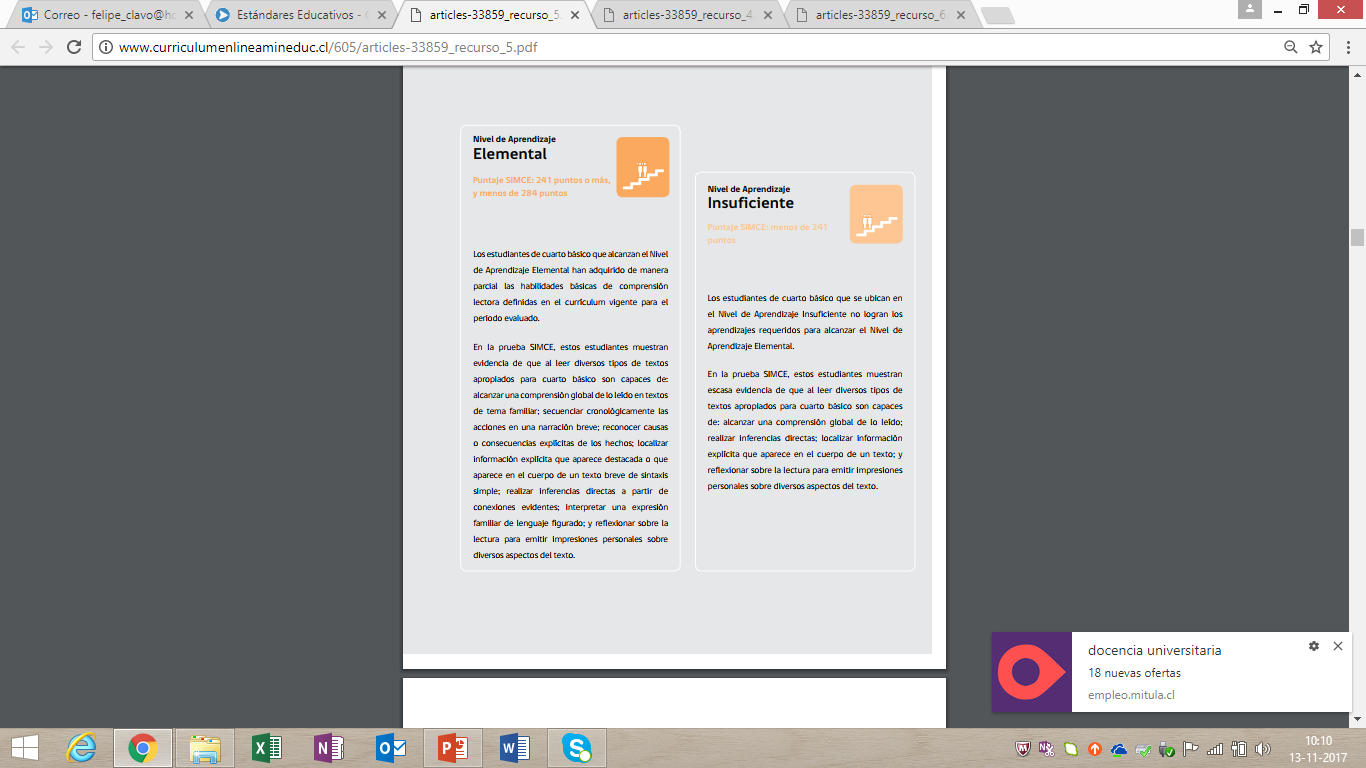 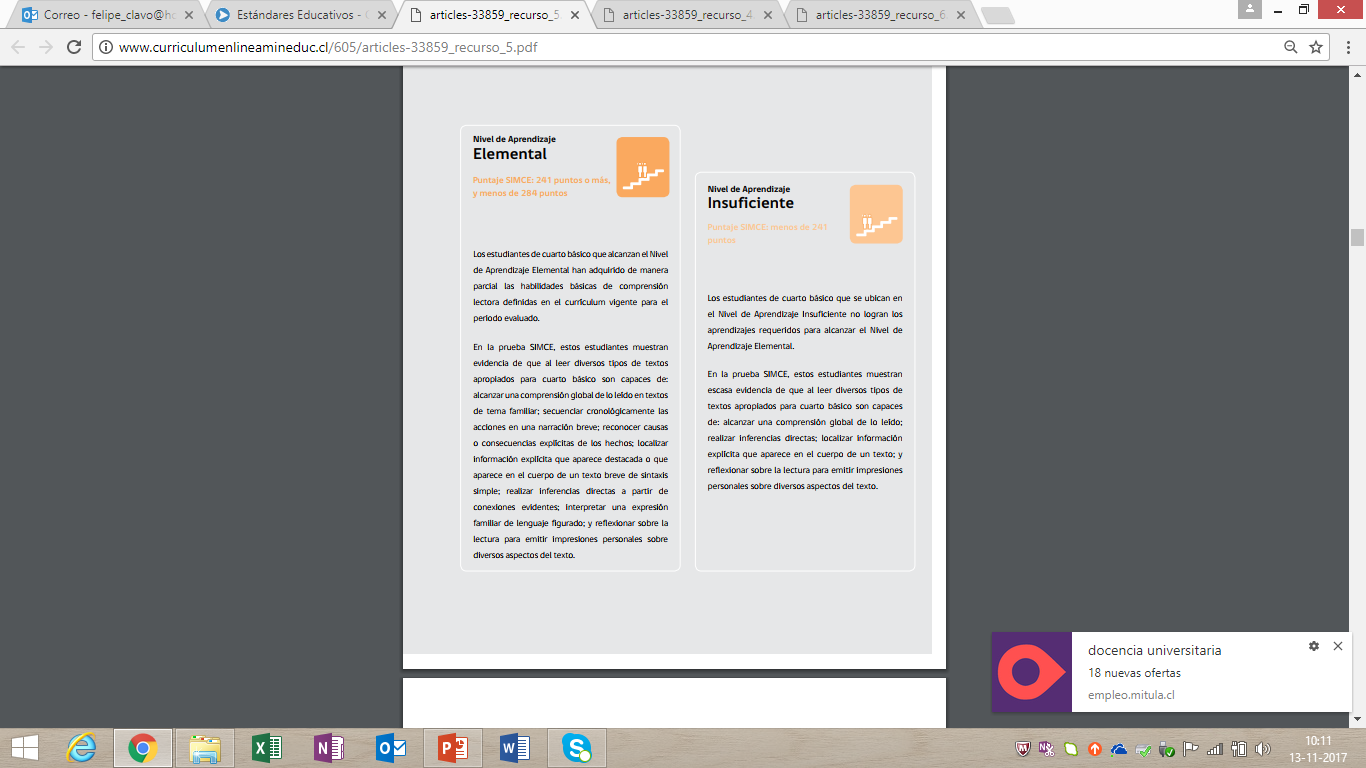 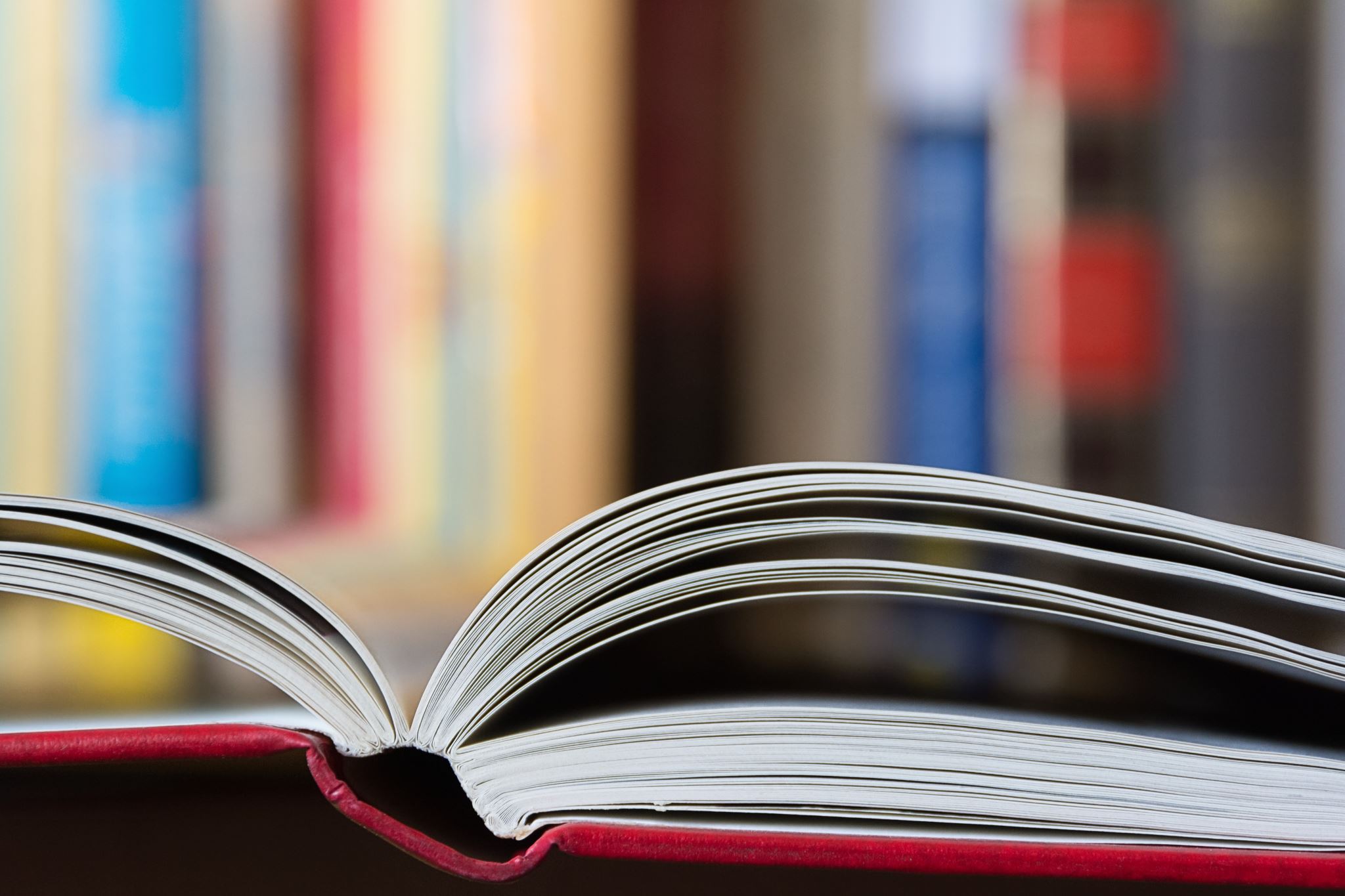 Consideraciones para la didáctica de la literatura
Recomendaciones didácticas
(Lomas, 2017:156-161)
Recomendaciones didácticas
(Lomas, 2017:156-161)
Recomendaciones didácticas
(Lomas, 2017:156-161)
Recomendaciones didácticas
(Lomas, 2017:156-161)
Recomendaciones didácticas
(Lomas, 2017:156-161)
Recomendaciones didácticas
(Lomas, 2017:156-161)
Replantear radicalmente la idea de que el único criterio de selección de los textos literarios en la educación sea el canon literario.
Recomendaciones didácticas
(Lomas, 2017:156-161)
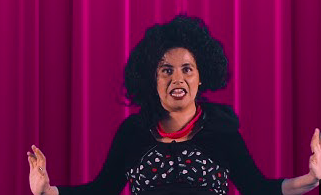 https://www.youtube.com/watch?v=KgGmACuZ-hI
El cuentacuento
Consideraciones
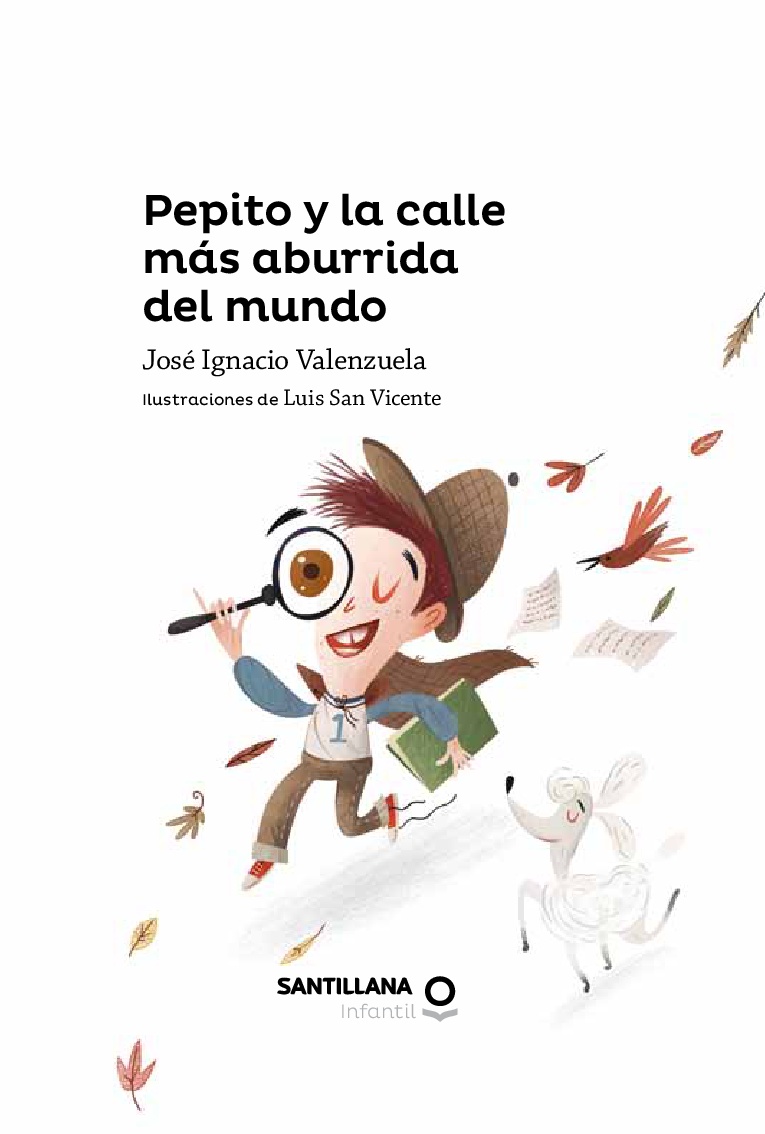 Genera un ambiente cálido.
Utiliza melodía y ritmo adecuado.
Modula adecuadamente las palabras
Usa pausas con intención específica para dar suspenso, provocar curiosidad.
Innova (propone algo nuevo a lo visto hoy).
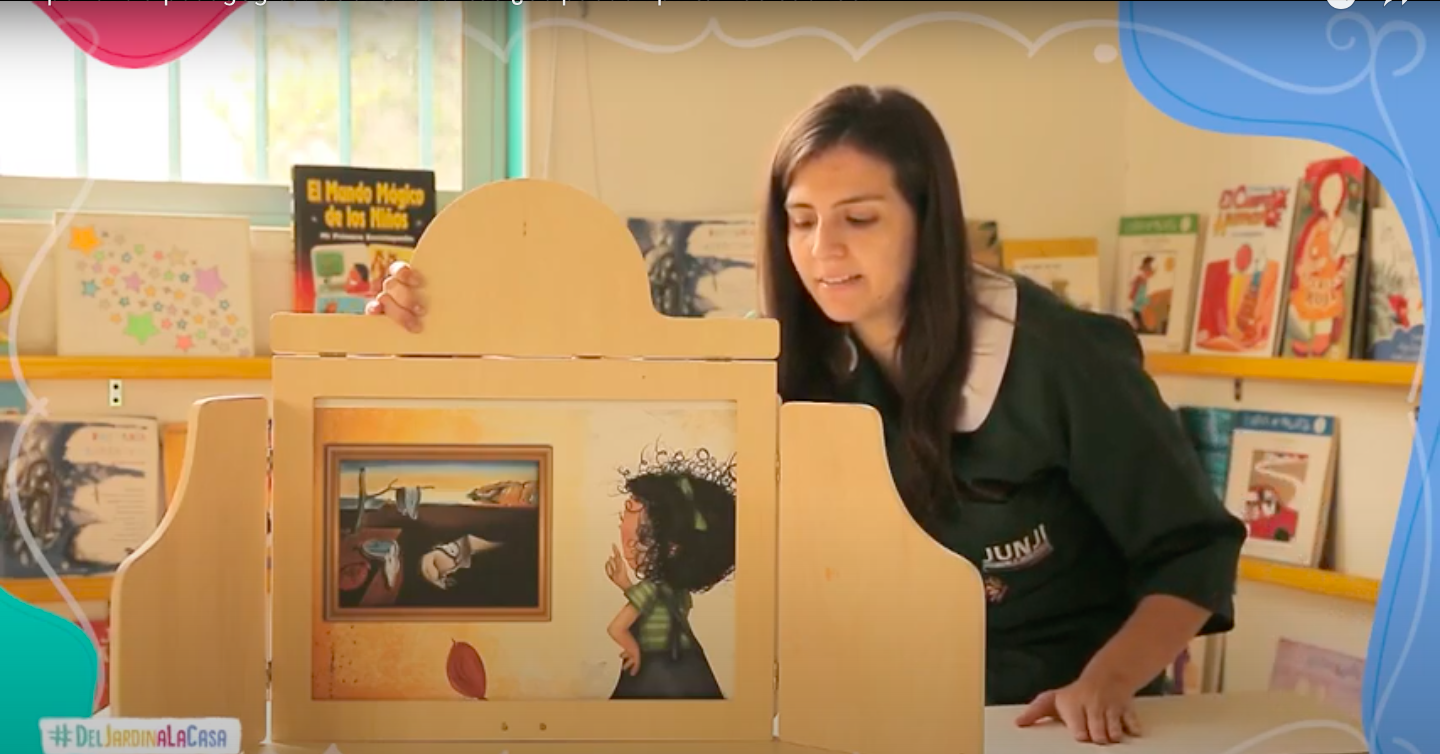 El kamishibai
https://www.youtube.com/watch?v=70oYdJIQjyw